Unity of Invention
October 2019
[Speaker Notes: CBT NARRATION:

Welcome to Unity of Invention training. This presentation provides a review of unity of invention with much greater detail than prior lectures in the Patent Training Academy. The full unity of invention training course is divided between this introductory computer-based training module and a live technology-specific unity of invention module to be given at a later date.]
CBT Narration placeholder
[Speaker Notes: CBT NARRATION:
Accessibility Note: Recorded materials in this CBT do not always exactly match the contents of the slides in this presentation. Note that you can use the course menu located on the right-hand side to navigate by slide titles using the Menu tab.  Also, take a moment to get familiar with the bottom toolbar, which has buttons to adjust the narration volume, play and pause narration, replay the slide, and move backward and forward through the CBT. You may also move the pointer on the slide progress bar back to the beginning to replay narration. You must play each slide in entirety to receive credit for this course. Click the next button to continue.]
Objectives
To achieve an improved understanding of Unity of Invention analysis
Determination of the applicable restriction analysis 
“A priori” and “a posteriori” analysis
Reasonableness of unity restriction
Grouping inventions 
Combinations of different categories of inventions
Election of species
Rejoinder practice
3
[Speaker Notes: CBT NARRATION:

Our main objective of this course is to improve your understating of when and how to apply the unity of invention analysis.  You may recall that unity of invention is the analysis used when determining whether multiple inventions are claimed for both international applications filed under the Patent Cooperation Treaty during the international phase and applications entering the U.S. national stage under 35 U.S.C. 371 from an international application.

Remember that “independent and distinct” is the analysis used in U.S. restriction practice for utility patent applications filed under 35 U.S.C. 111(a).

This presentation will review when to use the unity of invention analysis as well as how to apply it. Specifically, we will discuss the following topics under the application of unity of invention: “a priori” and “a posteriori” analysis; reasonableness considerations when applying unity of invention analysis; how to group inventions; treatment of different categories of inventions, as well as how election of species and rejoinder practice are implemented under unity of invention.]
What is restriction?
Restriction is the practice of requiring an applicant to limit an application to a single claimed invention for examination
For applications filed under 35 U.S.C. 111(a)
Two or more independent and distinct inventions are claimed;
   AND
Serious burden exists on the examiner
For applications submitted under 35 U.S.C. 371
When the claimed inventions lack unity of invention
Also referred to as a “non-unity” objection
  AND
Where the lack of unity of invention is not raised based on a narrow, literal, or academic approach
4
[Speaker Notes: CBT NARRATION:

Fundamentally speaking, restriction is the practice of requiring an applicant to elect a single invention for examination when an application claims plural inventions. The analysis used to require restriction differs depending on the type of application under examination.  

If the application was filed under 35 U.S.C. 111(a), a valid restriction requires two or more independent and distinct claimed inventions along with the existence of a serious burden on the examiner.  

However, for applications entering the national stage of the PCT in the U.S. under 35 U.S.C. 371, a valid restriction requires two or more claimed inventions that lack unity of invention, where the lack of unity determination is not based on a narrow, literal, or academic approach. We will talk more about what this means when we discuss reasonableness later on in the presentation. 

It should also be noted that a lack of unity of invention is also commonly referred to as a “non-unity objection,” especially in foreign patent offices.]
Two restriction analyses for U.S. applications
Applications filed under 35 U.S.C. 111(a)
Referred to as a “111(a)” 
Only “independent and distinct” analysis is applied (MPEP 800)
Applications submitted under 35 U.S.C. 371
Referred to as a “371” 
Only “unity of invention” analysis is applied (MPEP 1800)
Certain MPEP sections on restriction apply to both application types
Double patenting rejections (MPEP 804) 
Election and reply by applicant (MPEP 818), and 
Rejoinder of nonelected inventions (MPEP 821.04)

See: MPEP 823 and 1893.03(d)
5
[Speaker Notes: CBT NARRATION:

As stated in MPEP 823, the USPTO applies the appropriate restriction analysis based on the type of application being examined. For 111(a) applications, the “independent and distinct” restriction analysis is applied. Refer to MPEP Chapter 800.  And for 371 applications, the “unity of invention” analysis is applied. Refer to MPEP 1800.

For applications submitted under 35 U.S.C. 371, if there is a single general inventive concept between multiple claimed inventions, then even if the inventions are “independent and distinct,” the inventions have unity, and restriction would be improper.

While the analysis used to restrict between inventions depends on the type of application being examined, other aspects of restriction practice follow the same guidance in the MPEP. For example, double patenting, prohibition of nonstatutory double patenting, election and reply by applicant, election by original presentation, and rejoinder of nonelected inventions are all applicable to both 371 applications and 111(a) applications.
 

See MPEP 823 and MPEP 1893.03(d)]
Restriction analysis applicability
The “independent and distinct” restriction analysis applies to
Any application filed under 35 U.S.C. 111(a), such as a
Continuation (CON) of a international application under the PCT
Continuation–in-Part (CIP) of a PCT international application
CON or a CIP of an application submitted under 35 U.S.C. 371
Divisional (DIV) of a 371 application
The “unity of invention” restriction analysis applies to
International applications filed under the PCT during the international stage
All national stage applications submitted under 35 U.S.C. 371
Applicable throughout the application prosecution 
Including after a request for continued examination (RCE)
See: MPEP 1893.03(d)
6
[Speaker Notes: CBT NARRATION:

The independent and distinct restriction analysis applies to all applications filed under 35 U.S.C. 111(a), regardless of any benefit claims to an earlier filing date. For example, a 111(a) application that is a continuation or continuation-in-part of an international application filed under the PCT must use independent and distinct analysis when issuing a restriction requirement. Likewise, an application that is a continuation or even a divisional of a national stage application, is also a filing under 35 U.S.C. 111(a) and must use independent and distinct analysis.

Conversely, unity of invention analysis is applied to international applications during the international stage of the PCT as well as all national stage applications submitted under 35 U.S.C. 371.

It should be noted that the unity of invention analysis is to be applied throughout the prosecution life of a 371 application – including in situations where an RCE is filed during prosecution. The filing of an RCE does not change the application type – i.e. a filing under 111(a) or a national stage submission under 371.

MPEP 1893.03(d) discusses the application of unity of invention during the national stage.]
Application type indicators – 371
Review DAV 
Navigate down to the Continuity section from the Application Data Tab 
“Relationship” information for the instant application will indicate “371 of PCT/…”
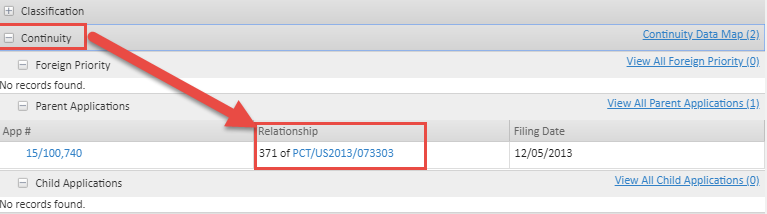 7
[Speaker Notes: CBT NARRATION:

Before we discuss how to apply unity of invention, it is crucial to determine when it must be used. First, we must always confirm the type of application under examination, so let’s first review how to determine whether the instant application is a filing under 111(a) or a national stage submission under 371.  Using PE2E-DAV, click on the Continuity section in the Application Data tab of the instant application. If the relationship column indicates “371 of” in the row that the instant application is displayed, then the instant application is a 371 application.]
Application type indicators – 371 (cont.)
Review the application file wrapper in DAV
The Notice of DO/EO Acceptance Mailed is only issued in applications submitted under 35 U.S.C. 371
Look for Document Code M903
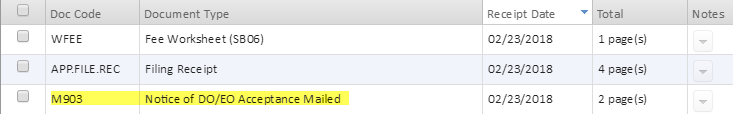 8
[Speaker Notes: CBT NARRATION:

It is a best practice to also review the file wrapper of the instant application to verify the “Notice of DO/EO Acceptance Mailed” is present.  Look for document code M903. This notice is only generated once an application has successfully fulfilled the requirements for entry into the US national phase of the PCT. As such, the notice would not be present in the file wrapper of an application filed under 35 U.S.C. 111(a).]
Application type indicators – 371 (cont.)
PALM continuity data will indicate the instant application is “a national stage entry of”
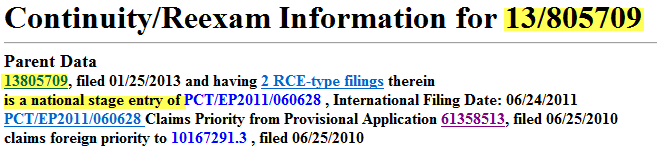 9
[Speaker Notes: CBT NARRATION:

For a 371 application, the Continuity Data in PALM will indicate that the instant application is a national stage entry of an international application filed under the PCT. As the highlighted portions of this screenshot illustrate, caution is needed to ensure reference is being made to the continuity data of the instant application, rather than the continuity data of a child or parent application.]
Application type indicators – 371 (cont.)
Electronic Acknowledgement Receipt (doc code: N417)
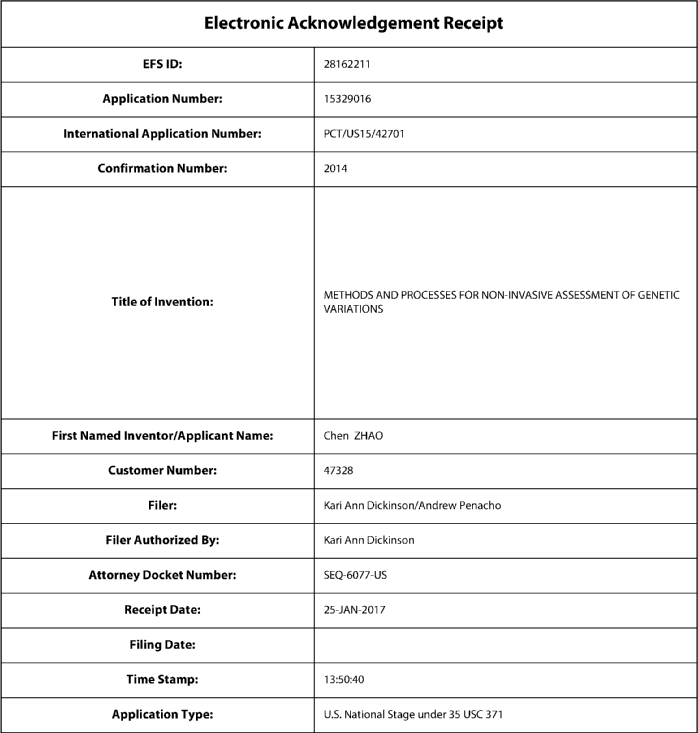 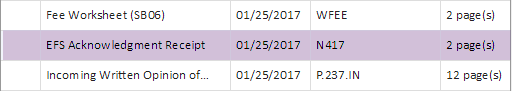 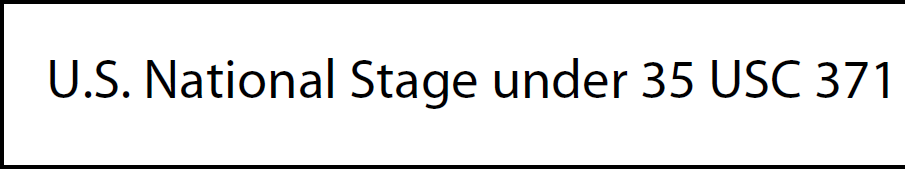 10
[Speaker Notes: CBT NARRATION:

The Electronic Acknowledgement Receipt (doc code N417) is placed into the file wrapper when an application (or any follow-on document) is submitted via the USPTO’s electronic filing system (EFS Web). For a 371 application, the Electronic Acknowledgement Receipt that corresponds to the date the national stage application was submitted will indicate the application type as “U.S. National Stage under 35 U.S.C. 371.”]
Application type indicators – 111(a)
The bib data of a utility application filed under 35 U.S.C 111(a) will not contain an indication that the instant application is a 
“371 of” or 
“national stage entry of”
a PCT international application 
Relationship to a PCT as a CON/DIV/CIP may indicate that the application is a 111(a) application
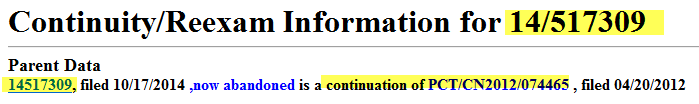 11
[Speaker Notes: CBT NARRATION:

Conversely, unless the instant application under examination was a national stage entry under 35 U.S.C. 371, the application is a filing under 111(a). To verify that the instant application is a 111(a) filing, confirm that the bib data of the instant application does not indicate “371 of” or “national stage entry of” an international application under the PCT.  

The instant application may be directly related to a parent international application under the PCT as a continuation, divisional, or continuation-in-part, and absent an indication that the instant application is a national stage submission under 371, the instant application would be a 111(a) filing.]
Application type indicators – 111(a) (cont.)
Electronic Acknowledgement Receipt (doc code: N417)
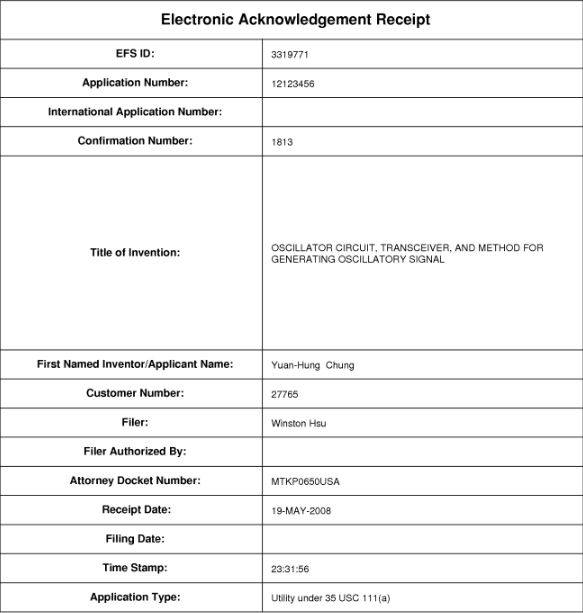 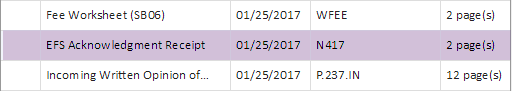 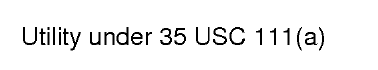 12
[Speaker Notes: CBT NARRATION:

The Electronic Acknowledgement Receipt (doc code N417) for an application filed under 111(a) will indicate “Utility under 35 U.S.C. 111(a)” as the application type, as shown.]
Knowledge check 1 - restriction analysis
Which restriction analysis applies for each scenario?  
Assume: PALM displays the following information under “Continuity Data” and/or “Foreign Data”

[this application] is a 371 of PCT/US17/33214
[this application] claims benefit of provisional to 62/541522
[this application] is a CIP of PCT/EP16/35412
[this application] is a national stage entry of PCT/IB17/55483, PCT/IB17/55483 is a CON of 14/012895
[this application] is a CON of 14/551845, 14/551845 is a national stage entry of PCT/US13/25461
[this application] claims foreign priority to PCT/US17/42512
13
[Speaker Notes: CBT NARRATION:

Knowledge check 1. Recall that the independent and distinct restriction analysis - discussed in MPEP chapter 800- is exclusively used for applications filed under 111(a) and that unity of invention restriction analysis – discussed in MPEP 1800 – is exclusively used for international applications and U.S. applications submitted under 371.  

For each of items 1 through 6, indicate the type of restriction analysis – independent and distinct or unity of invention - that would be used based on the application bib data provided. Assume that the entire benefit or priority information is provided.]
Knowledge check 1 – answer review
Which restriction analysis applies for each scenario?
[this application] is a 371 of PCT/US17/33214 (Unity of Invention)
[this application] claims benefit of provisional to 62/541522 (Independent and Distinct)
[this application] is a CIP of PCT/EP16/35412 (Independent and Distinct)
[this application] is a national stage entry of PCT/IB17/55483, PCT/IB17/55483 is a CON of 14/012895 (Unity of Invention)
[this application] is a CON of 14/551845, 14/551845 is a national stage entry of PCT/US13/25461 (Independent and Distinct)
[this application] claims foreign priority to PCT/US17/42512 (Independent and Distinct)
14
[Speaker Notes: CBT NARRATION:

For scenarios A and D, since our respective instant applications are indicated as being 371 submissions of international applications under the PCT, we would use the unity of invention restriction analysis. 

For scenarios B and F, the only information was a benefit claim to a provisional application and a foreign priority claim to an international application under the PCT respectively. Since no indication was provided that either application was a “371 of” an international application under the PCT, we conclude they are 111(a) filings and would use independent and distinct restriction analysis.

For scenarios C and E, these applications are indicated as being related to an earlier-filed application as a continuation or continuation-in-part. Since no indication was provided that either application was a “371 of” an international application under the PCT, we conclude they are 111(a) filings and would use independent and distinct restriction analysis.]
Unity of invention: what is it?
Patent Cooperation Treaty (PCT) requirement that an international application shall relate to
One invention, or 
A group of inventions sharing a single general inventive concept
Applicable to international applications filed under the PCT, during both
International Phase
National Phase 
e.g. applications submitted under 35 U.S.C. 371
15
[Speaker Notes: CBT NARRATION:

Now that we have identified the type of application under examination, let’s review unity of invention analysis. At its core, unity of invention is a requirement that an international application shall relate to one invention or a group of inventions that share a single general inventive concept. This requirement for unity of invention applies during both the international and national phases of an international application under the PCT.]
When unity of invention is not present
International Phase of the PCT
Applicant is invited to pay additional fees for 
Search and/or examination of any claimed inventions in addition to the “main invention,” which is
The first claimed invention for search during Chapter I
Selected by applicant for examination during Chapter II 
Only if more than one invention was searched in Chapter I
National Phase of the PCT (35 U.S.C. 371 applications)
Applicant must elect a single invention to which the claims shall be restricted 
Note: unity of invention considerations at the International Stage of the PCT are not binding
16
[Speaker Notes: CBT NARRATION:

When unity of invention is not present during the international phase of the PCT, the applicant is invited to pay for the search and or examination of any or all additional inventions. The search and or examination will commence on the main invention and any additional inventions for which fees were timely paid. On a side note, the main invention in Chapter 1 of the PCT is the invention first mentioned in the claims, while in Chapter 2, the main invention may be selected by the applicant, but only when more than one invention was searched in Chapter 1.

When unity of invention is lacking in the U.S. national phase, an examiner may issue a restriction requiring the applicant to elect a single invention to prosecute. As a reminder, the examiner is not bound by any unity of invention determination that occurred during international phase. Likewise, even where unity of invention was not found to be lacking during the international phase, the examiner may nevertheless require restriction for the first time in the national phase, when appropriate.]
PCT Rule 13 - Unity of Invention
Rule 13.1 - Requirement
The international application shall relate:
To one invention only, or 
To a group of inventions so linked as to form a single general inventive concept 
Rule 13.2 – The unity of invention requirement is considered fulfilled when:
A technical relationship exists among claimed inventions involving one or more of the same or corresponding special technical features
17
[Speaker Notes: CBT NARRATION:

The requirement for Unity of Invention is based in PCT Rule 13.1, which states that the international application shall relate to one invention only or to a group of inventions so linked as to form a single general inventive concept.  Simply put, one claimed invention for one application, but multiple inventions may be claimed in one international application as long as the multiple inventions share an inventive concept.

PCT Rule 13.2 further defines how the requirement of unity of rule 13.1 is to be fulfilled. Specifically, a technical relationship must exist among the claimed inventions such that this technical relationship involves one or more of the same or corresponding special technical features. We will precisely define what the phrase “special technical features” means in the following slides.]
“Special technical feature” – definition
“Those technical features that define a contribution which each of the claimed inventions, considered as a whole, makes over the prior art.”
PCT Rule 13.2
18
[Speaker Notes: CBT NARRATION:

PCT Rule 13.2 goes on to define a special technical feature as those features that define a contribution which each of the claimed inventions, when considered as a whole, makes over the prior art. A major distinction between the unity of invention analysis and the independent and distinct analysis is consideration of the prior art to determine whether a shared technical feature is a special technical feature.]
Contribution over the prior art
Both novelty and nonobviousness are considered to determine if a technical feature
Makes a “contribution” over the prior art and, therefore
Constitutes a “special technical feature”
See: MPEP 1850 and 1893.03(d)
19
[Speaker Notes: CBT NARRATION:

In order to make a contribution over the prior art - and thereby considered to be a “special” technical feature – a technical feature of the claimed inventions must be both novel and nonobvious. Refer to MPEP 1850 and 1893.03(d).  

Much like a proper showing of obviousness in a prior art rejection, a showing of obviousness of a technical feature in a lack of unity of invention analysis may include a combination of multiple references, such that the combination would have been obvious to a person having ordinary skill in the art.]
Evidence of unity of invention
“A priori” 
Unity of invention is evident prior to consideration of the claims in relation to the prior art
Unity exists a priori when the multiple claimed inventions all share the same or corresponding technical feature
“A posteriori”
Unity of invention is evident only after taking the prior art into consideration
Unity is present a posteriori when multiple inventions share the same or corresponding special technical feature
Prior art demonstrates that the shared technical feature is novel and nonobvious, thereby it makes a “contribution” over the prior art
20
[Speaker Notes: CBT NARRATION:

For multiple inventions to be claimed in a single application without being subject to a restriction, unity of invention must exist both “a priori” and “a posteriori.”  

Unity of invention is said to exist “a priori” – that is, before the consideration of the prior art - when the multiple claimed inventions all share the same (or corresponding) technical feature.  

Conversely, when the claimed inventions do not share the same (or corresponding) technical feature (for example, perhaps the claimed inventions are drawn to a stapler and a lawn mower), then the inventions are said to lack unity “a priori,” and a restriction requirement may be proper.

Where unity of invention exists “a priori,” the prior art must be consulted to determine whether the shared (or corresponding) technical feature is novel and nonobvious and thereby a “special” technical feature.

Unity of invention is said to exist “a posteriori” – that is, after the prior art has been reviewed – when the shared technical feature is a “special” technical feature. In other words, the shared (or corresponding) technical feature is considered to be novel and nonobvious over the prior art. When unity of invention exists a posteriori, a restriction requirement is improper.

Conversely, if the shared technical feature is anticipated by or obvious over the prior art, then the claimed inventions are said to lack unity “a posteriori,” and a restriction requirement may be proper.

In the following slides, we’ll review a few simple examples with respect to “a priori” and “a posteriori” unity of invention analyses.]
Unity of invention lacking “a priori”
Claim 1:	 X + Y.
Claim 2:	 A + B.

No technical features are shared between the independent claims
Prior art not consulted to determine unity is lacking
21
[Speaker Notes: CBT NARRATION:

In our first example, we will discuss lack of unity of invention “a priori.” Independent claim 1 comprises technical features “X” and “Y,” and a second independent claim – claim 2 - comprises technical features “A” and “B.” As we notice, claims 1 and 2 do not share a technical feature. Therefore, unity of invention is said to be lacking “a priori” between the invention of claim 1 and the invention of claim 2. In other words, since no technical feature is shared between the claimed inventions, we can conclude that unity of invention is not present without the need to consult the prior art.]
Unity of invention present “a priori”
Claim 1:   A + X. 
Claim 2:	A + Y. 

Unity of invention is present a priori
Feature “A” is a technical feature shared by all independent claims
See: MPEP 1850, Section II –                        “Determination of Unity of Invention”
22
[Speaker Notes: CBT NARRATION:

A more common scenario is presented in this example. Here, we can clearly see that the inventions of independent claims 1 and 2 share technical feature “A.” As such, unity of invention is considered to be present “a priori” since all claimed inventions share the same technical feature.   

Refer to MPEP 1850, section two, entitled “Determination of Unity of Invention” for a more detailed view of unity of invention.]
Unity of invention “a posteriori”
Claim 1:	 A + X. 
Claim 2:	 A + Y. 

If feature “A” is novel and nonobvious
Unity of invention exists a posteriori 
Restriction is not proper between inventions of claims 1 and 2
If feature “A” is anticipated by or obvious over the prior art
Unity of invention is lacking a posteriori
No shared technical feature defines a contribution over the prior art
Restriction requirement may be proper between claims 1 and 2
23
[Speaker Notes: CBT NARRATION:

Unity of invention exists “a priori” as the inventions of claims 1 and 2 share technical feature “A.” Subsequently, an “a posteriori” unity analysis is performed by reviewing technical feature “A” against the prior art to determine if feature “A” is novel and nonobvious.  

If feature “A” is novel and nonobvious in light of the prior art, unity of invention exists “a posteriori” between the inventions of claim 1 and claim 2, and a restriction requirement would be improper.

Conversely, if feature “A” is anticipated by or obvious over the prior art, the inventions of claims 1 and 2 lack unity “a posteriori” since no shared technical feature defines a contribution over the prior art. As a result, a restriction requirement may be proper between claim 1 and claim 2.]
Reasonableness
Always considered when applying unity of invention analysis
MPEP 1850 states:
Lack of unity of invention should not “be raised…on the basis of a narrow, literal or academic approach…”
While a restriction under lack of unity is technically possible, “[t]here should be a broad, practical consideration of the degree of interdependence of the alternatives presented, in relation to the state of the art … ”
Rigid rules cannot be given for the application of unity
Each case should be considered on its merits
Benefit of any doubt should be given to the applicant
The examiner must use judgment as to what is reasonable
24
[Speaker Notes: CBT NARRATION:

Reasonableness of the application of unity of invention should always be considered when analyzing multiple claimed inventions in a national stage application for a possible restriction requirement or election of species.

MPEP 1850 is the basis for the consideration of reasonableness when performing unity of invention analysis. It states that a lack of unity of invention should not be raised on the basis of a narrow, literal, or academic approach, and while restriction using the unity of invention analysis is technically possible, there should be broad, practical consideration of the degree of interdependence of the alternatives presented.

Consequently, rigid rules cannot be given to apply unity of invention across all applications, and each case should be considered on its own merits.

The benefit of any doubt as to whether a lack of unity exists or is reasonable should always given to the applicant.

Some considerations as to whether a restriction is reasonable will be discussed on the following slide, but ultimately, the examiner must make this determination using his or her judgement.]
Reasonableness considerations
Minimal search effort 
Interdependence of claims
Number of claims
Simplicity/complexity of subject matter
Closeness of prior art found that could be used in an a posteriori lack of unity holding 
i.e., does the prior art anticipate many of the claims?
Reasonableness applies to both
Invention grouping, and 
Whether restriction should be required at all
25
[Speaker Notes: CBT NARRATION:

The examiner should consider these points when determining both groupings of inventions in a lack of unity restriction requirement as well as whether or not a restriction should be required at all. Likewise, reasonableness should also be considered when requiring an election of species under unity of invention.

First, if the search effort for an examiner is minimal, the examiner should keep the claimed inventions together in the same group or - as the case may be – not require restriction or election. For example, claimed inventions may share the same technical feature but otherwise contain only trivial differences for which the a search effort is minimal.

Likewise, in situations where the claimed inventions share many technical features - such that interdependence of the claimed inventions is significant – and the remaining differences between the inventions are minimal, the examiner may favor examination over restriction as any additional examination effort may be minimal and a restriction requirement therefore not reasonable.

Third, when the number of claims is sufficiently low, it may not be reasonable to require restriction.

Fourth, when the subject matter under examination is fairly simple, a search for that subject matter may likewise be simple and straightforward.  

Additionally, analysis of the prior art to determine whether the claims have unity “a posteriori” may reveal prior art relevant to most or all of the claimed technical features. In such a case, a restriction may not be reasonable, as compared to the minimal effort required for examination when a piece of relevant prior art has been found.

Finally, reasonableness should always be considered both when grouping inventions for a restriction requirement as well as whether restriction should be required at all.]
Reasonableness - “a posteriori” analysis
Claim 1:	 A + X. 
Claim 2:	 A + Y. 

If feature “A” is known in the art:
Unity is lacking and restriction is possible between claims 1 and 2
However, restriction may not be reasonable if, for example
“X” and “Y” are trivial features, requiring a minimal search effort, or
Claims 1 and 2 are the only claims in the application, or 
Claims 1 and 2 are drawn to simple subject matter that would only require a minimal search
26
[Speaker Notes: CBT NARRATION:

As discussed previously, claims 1 and 2 would lack unity of invention if shared technical feature “A” is disclosed by the prior art.

However, a restriction requirement would not be reasonable if the only remaining features between the claims – features “X” and “Y” – were trivial features requiring only a minimal search effort. Likewise, if the entire claim set of the application comprised only a few claims or if the subject matter was considered to be fairly simple, restriction would not be reasonable.]
Reasonableness - “a priori” analysis
Claim 1:	 A + B. 
Claim 2:	 A + C. 
Claim 3:  C + D.

Unity of invention is lacking a priori
No technical feature shared across all inventions
Even though technical feature “A” is shared between claims 1 and 2 and technical feature “C” between claims 2 and 3
Restriction may be proper
27
[Speaker Notes: CBT NARRATION:

Reasonableness criteria should also be considered when the claims lack unity of invention “a priori.”
In this example, we have 3 independent claims. While technical feature “A” and technical feature “C” are both shared among some of the inventions, since no technical feature is shared across all claimed inventions, unity of invention is lacking “a priori” between claims 1, 2, and 3, and a restriction may be proper, but is it reasonable?]
Reasonableness - “a priori” analysis (cont.)
Claim 1:	 A + B. 
Claim 2:	 A + C. 
Claim 3:  C + D.

Unity of invention is lacking a priori; however, restriction may not be reasonable if, for example,
Minimal search effort required for features “A”, “B”, “C”, and “D”
All trivial features, or 
Are comprised of simple subject matter
Claims 1-3 are the only claims in the application
28
[Speaker Notes: CBT NARRATION:

The consideration of reasonableness is a critical component of unity of invention analysis. Even though unity of invention is lacking “a priori” among these three claimed inventions, a restriction may not be reasonable if, for example, only a minimal search effort is required for features “A” “B” “C” and “D.” This might be the case when all of these features are trivial features or if they comprise simple subject matter.

Additionally, a restriction requirement may be unreasonable if claims 1-3 are the only claims in the application.]
Grouping claims – unity lacking “a priori”
Claim 1:	 A + B. 
Claim 2:	 A + C. 
Claim 3:	 C + D.

When grouping claims that lack unity of invention “a priori”
Determine if any shared technical features exist between the inventions
Claims 1 and 2 share technical feature “A”
Claims 2 and 3 share technical feature “C”
Claims 1 and 3 do not share a technical feature	
Claims that share a technical feature are included in the same invention group
Shared technical features may optionally be reviewed against the prior art (“a posteriori analysis”)
Additional or alternate invention groupings may then become evident
29
[Speaker Notes: CBT NARRATION:

We will again continue our restriction analysis from the previous slide as we discuss grouping of claims. If the claimed inventions have been found to lack unity “a priori,” the invention groups, from which an election is to be made, need to be formed. To prepare the invention groups, a secondary review of the claims is made to determine if any shared technical features exist between any of the inventions.

In this example, claims 1 and 2 share technical feature “A;” claims 2 and 3 share technical feature “C;” and claims 1 and 3 do not share any technical features.  

Claimed inventions that share a technical feature are included in the same invention group. However, the examiner may choose to review any shared technical features against the prior art in order to determine if additional or alternate invention groupings exist.]
Grouping claims – unity lacking “a priori” (cont.)
Potential invention groups
Group I:  claims 1 and 2 (share technical feature “A”)
Group II: claims 2 and 3 (share technical feature “C”)
Note: claim 2 will be examined regardless of the invention elected
Shared technical features “A” and “C” may be reviewed against the prior art
If technical feature “A” is anticipated by or obvious over the prior art
“A” is not a special technical feature
Unity is lacking a posteriori between claim 1 and claim 2
Invention grouping may then be modified
Group I: claim 1
Group II: claims 2 and 3 (share technical feature “C”)
30
[Speaker Notes: CBT NARRATION:

From our previous example, the potential invention groups are group 1, comprising claims 1 and 2 which share technical feature “A” and Group 2, comprising claims 2 and 3, which share technical feature “C.” Note, that claim 2 appears in both invention groups - and will be examined regardless of the invention elected – because claim 2 shares a technical feature with both claim 1 and claim 3.  

The examiner may decide to review one or both of shared technical features “A” and “C” against the prior art. If feature “A” is either anticipated by or obvious over the prior art, feature “A” is, therefore, not a special technical feature. Consequently, unity is lacking “a posteriori” between claims 1 and 2, and the invention grouping can be modified. Group 1 can, therefore, be modified to contain only claim 1 since the technical feature shared between claim 1 and claim 2 is not a special technical feature. Group 2 still contains claims 2 and 3 as they share technical feature “C.”]
Grouping claims – unity lacking “a priori” (cont.)
Likewise, if both shared technical features “A” and “C” are anticipated by or obvious over the prior art
“A” and “C” are not special technical features
Unity is lacking a posteriori between claims 1 and 2 and between claims 2 and 3
Invention grouping may then be modified 
Group I:   claim 1
Group II:  claim 2
Group III: claim 3
Note: technical features “A” and “C” are not required to be anticipated by or obvious over the same reference
31
[Speaker Notes: CBT NARRATION:

Likewise, if both shared technical features “A” and “C” are anticipated by or obvious over the prior art, neither “A” nor “C” are special technical features, and unity is lacking “a posteriori” between both claims 1 and 2 and claims 2 and 3. Consequently, the invention grouping can be modified such that claims 1 , 2, and 3 are each in its own respective invention group.

Further, it should be noted that technical features “A” and “C” are not required to be anticipated by or obvious over the same prior art reference or references. A different reference (or references) could be applied to show features “A” and “C” are not novel or are obvious.]
Grouping claims – unity lacking “a posteriori”
Claim 1:	A + B + C. 
Claim 2:	A + B + D.
Claim 3:  	A + E.
Unity of invention exists a priori 
Feature “A” is shared among all claimed inventions
Always consider reasonableness
For example, restriction may not be reasonable if:
Features “B,” “C,” “D,” and “E” are all trivial, requiring a minimal search effort
Claims 1-3 are the only claims in the application 
A posteriori unity of invention analysis
Review the prior art to determine if feature “A” is a special technical feature (e.g. is novel and nonobvious)
32
[Speaker Notes: CBT NARRATION:

Next we will discuss grouping of claims when unity of invention is lacking “a posteriori.” This example showcases three inventions. Technical feature “A” is shared among all claimed inventions; therefore, unity of invention exists “a priori.”

Before we continue our unity analysis, we should review the reasonableness considerations. Restriction would not be reasonable if, for example, the remaining technical features “B” “C” “D” and “E” are all trivial features requiring a minimal search effort. Likewise, a restriction requirement may be unreasonable if claims 1-3 are the only claims in the application.

If we conclude that a restriction would be reasonable, the determination of unity of invention would continue with an “a posteriori” unity analysis. Since the claimed inventions share technical feature “A,” the prior art must be consulted to determine if feature “A” is a special technical feature in that is it novel and nonobvious.]
Grouping claims – unity lacking “a posteriori” (cont.)
If feature “A” is anticipated by or obvious over the prior art
Feature “A” is not a special technical feature
Unity is lacking a posteriori between claims 1-3
No special technical feature is shared among all inventions
Restriction may be proper between the inventions of claims 1-3
Review shared technical features when grouping inventions
Claims that share a technical feature are included in the same invention group
Additional or alternate invention groupings may become evident if the prior art is reviewed for the additional shared features
If feature “A” is novel and nonobvious
Feature “A” is a special technical feature 
Unity of invention exists a posteriori between claims 1-3
Restriction is improper between claims 1-3
33
[Speaker Notes: CBT NARRATION:

Continuing our unity analysis from the previous slide, if shared feature “A” is anticipated by or obvious over the prior art, feature “A” is not a special technical feature. Consequently, the inventions of claims 1 through 3 lack unity “a posteriori” as no special technical feature is shared among all the inventions, and a restriction may be proper.

To prepare the invention groups, determine if any other technical features are shared between any of the inventions. Claimed inventions that share a technical feature are included in the same invention group. However, the examiner may choose to review any shared technical features against the prior art in order to determine if additional or alternate invention groupings exist.

Alternatively, if shared technical feature “A” is novel and nonobvious, feature “A” is a special technical feature. Consequently, unity of invention exists “a posteriori” between claims 1 through 3, and a restriction would be improper.]
Grouping claims – unity lacking “a posteriori” (cont.)
When technical feature “A” is anticipated by or obvious over the prior art
Potential invention groups
	Group I:  claims 1 and 2 (share technical feature “A+B”)
	Group II: claim 3 (no additional feature shared with claims 1 or 2)
Shared technical feature “A+B” may optionally be reviewed against the prior art
To determine if the inventions of claim 1 and claim 2 additionally lack unity a posteriori
Note: technical features “A” and “B” cannot be reviewed in isolation against the prior art 
Since the shared technical feature is “A+B”
34
[Speaker Notes: CBT NARRATION:

From our previous example, when unity is lacking “a posteriori” between claims 1-3, the potential invention group 1 comprises claims 1 and 2, which share technical feature “A plus B.” Since no additional technical features are shared between claims 1 or 2 with claim 3, invention group 2 comprises only claim 3. 

The examiner may decide to review the shared technical feature of “A plus B” against the prior art to determine if the inventions of claims 1 and 2 also lack unity “a posteriori.” It should be noted that since the shared technical feature between claims 1 and 2 is  “A plus B,” the technical features of “A” and “B” must be reviewed together - not in isolation -  against the prior art.]
Grouping claims – unity lacking “a posteriori” (cont.)
If technical feature “A+B” is anticipated by or obvious over the prior art
“A+B” is not a special technical feature
Unity is additionally lacking a posteriori between inventions of claims 1 and 2
Invention grouping may then be modified to
Group I:   claim 1
Group II:  claim 2
Group III: claim 3
35
[Speaker Notes: CBT NARRATION:

If shared technical feature “A plus B” is either anticipated by or obvious over the prior art, feature “A plus B” is, therefore, not a special technical feature. Consequently, unity is additionally lacking “a posteriori” between claims 1 and 2, and the invention grouping can be modified with claims 1, 2, and 3 each in its own respective invention group since the technical feature shared between claim 1 and claim 2 (i.e. “A plus B”) is not a special technical feature.]
Grouping claims – unity lacking “a posteriori” (cont.)
If technical feature “A+B” is novel and nonobvious
Feature “A+B” is a special technical feature 
Unity of invention exists a posteriori between claims 1-2
Claims 1 and 2 must remain in the same invention group
Group I:   claims 1 and 2
Group II:  claim 3
36
[Speaker Notes: CBT NARRATION:

Alternatively, if the prior art reveals that shared technical feature “A plus B” is novel and nonobvious, feature “A plus B” is a special technical feature. Consequently, unity of invention exists “a posteriori” between claims 1 and 2; therefore, these claims must remain in the same invention group.]
Combinations of different categories of invention
Claims drawn to any one of the following combinations of different categories of invention may be considered to have unity of invention 
(1)  A product and a process specially adapted for the manufacture of said product; or
(2)  A product and a process of use of said product; or
(3)  A product, a process specially adapted for the manufacture of the said product, and a use of the said product; or
(4)  A process and an apparatus or means specifically designed for carrying out the said process; or
(5)  A product, a process specially adapted for the manufacture of the said product, and an apparatus or means specifically designed for carrying out the said process.
See: 37 CFR 1.475(b)
37
[Speaker Notes: CBT NARRATION:

When claimed inventions are drawn to any one of the following combinations of different categories of invention, unity of invention may exist between the claimed inventions.  A product and a process specifically adapted for the manufacture of the product; a product and a process of use of the product; a product, a process specially adapted for the manufacture of the product, and a use of the product; a process and an apparatus or means specifically designed for carrying out the process; or a product, a process specially adapted for the manufacture of the product, and an apparatus or means specifically designed for carrying out the process.  

These combinations are laid out in 37 CFR 1.475(b).]
Restriction between                       different categories of invention
Claims drawn to one of the listed combinations of different categories 
Have unity of invention when the claims have one or more of the same or corresponding special technical features  
Lack unity of invention and may be restricted by demonstrating that
The shared technical features do not make a contribution over the prior art
38
[Speaker Notes: CBT NARRATION:

Claims drawn to one of the listed combinations of different categories have unity of invention when the claims have one or more of the same or corresponding special technical features.  For example, claims to a product and a process of use of said product, have the product in common.   If that product is a special technical feature, in that it has novelty and is nonobvious, the claims to the product and the process of use of the product have unity.

Conversely, claims drawn one of the listed combinations of different categories lack unity of invention, and may be restricted, by demonstrating that the shared technical features do not make a contribution over the prior art.]
Different categories of invention - example
Claim 1:  Method of manufacturing chemical substance X. 
Claim 2:  Substance X.
Claim 3:  A method of using substance X as an insecticide. 

Unity exists a priori between claims 1, 2 and 3 
If substance X is novel and nonobvious, substance X is the special technical feature common to all the claims
However, if substance X is known in the art, unity is lacking a posteriori because there would not be a special technical feature common to all the claims 
See: PCT International Search and Preliminary Examination (ISPE) Guidelines, Chapter 10, paragraph 10.21 (Example 1)
39
[Speaker Notes: CBT NARRATION:

Here is an example of three inventions directed to different categories of invention – the method of manufacturing substance X, substance X itself, and a method of using substance X as an insecticide.

If substance X is found to be novel and nonobvious in light of the prior art, substance X is a special technical feature shared by all claimed inventions. As such, unity of invention would exist “a posteriori,” and a restriction would not be proper, even though the claims are directed to different categories of invention.

If, however, substance X is known in the art, unity is lacking “a posteriori” because no special technical feature is shared across all of the claimed inventions. Consequently, restriction would be proper between the product, the method of manufacture, and the method of use.

This example is taken directly from the PCT International Search and Preliminary Examination Guidelines, Chapter 10, paragraph 10.21.]
Analysis of independent claims
Unity of invention is initially considered between the independent claims only
See: PCT ISPE Guidelines - paragraph 10.06 and MPEP 1850
Unity of invention is present
When all independent claims share the same or corresponding special technical feature
Unity of invention is lacking when either
No technical features are shared among all independent claims, or 
All independent claims share the same or corresponding technical feature that is anticipated by or obvious in view of the prior art
Consider reasonableness when applying unity of invention analysis
40
[Speaker Notes: CBT NARRATION:

The unity of invention analysis is initially considered between the independent claims only. “A priori” unity analysis specifically involves reviewing all independent claims for any same (or corresponding) technical features. Refer to paragraph 10.06 of the PCT International Search and Preliminary Examination Guidelines and MPEP sections 1850 and 1893.03(d).

Unity of invention exists both “a priori” and “a posteriori” – and consequently, a restriction is improper - when all independent claims share the same or corresponding special technical feature.

Conversely, unity of invention is lacking “a priori” when no technical features are shared among all independent claims, and unity of invention is lacking “a posteriori” when technical features are shared between the independent claims, but those features are anticipated by or obvious in view of the prior art.

Remember to always consider reasonableness when applying unity of invention analysis.]
Linking independent claim
If an independent claim does not avoid the prior art
All dependent claims shall be considered to determine if an inventive link exists (i.e., a shared special technical feature),
If no inventive link remains 
The independent claim is considered to be a linking claim
Identified in the restriction requirement as a linking claim using Form Paragraph 8.12
Examined with whichever invention group is elected 
If allowable, would require rejoinder with the otherwise divisible inventions
To show unity is lacking a posteriori, prior art must be applied to 
The independent claim, and
Any other technical features shared between all dependent claims
41
[Speaker Notes: CBT NARRATION:

If an independent claim avoids the prior art - in that it is novel and nonobvious, then all of its dependent claims have unity of invention.  

If, however, an independent claim does not avoid the prior art, it must be determined whether an inventive link (i.e. a shared special technical feature) exists between all claims dependent on that independent claim. 

If no special technical feature is shared among the dependent claims, then the independent claim is considered to be a linking claim. If a restriction requirement is reasonable, the independent claim should be identified as a linking claim using Form Paragraph 8.12.  

Consequently, the independent claim will be examined with, and considered part of, the elected invention.  

Once a linking claim is considered allowable, rejoinder is required with the otherwise divisible inventions. 

Finally, a proper showing in the restriction requirement that unity is lacking “a posteriori” will include the application of prior art against the independent claim itself since it is a technical feature shared by the dependent claims. Likewise, prior art must also be applied to any other technical feature shared between the dependent claims to ultimately demonstrate the absence of a shared special technical feature amongst the dependent claims.  

What follows are a few examples regarding linking independent claims.]
Linking independent claim – example 1
Claim 1: 	System comprising A+B.
Claim 2: 	System of claim 1, further comprising Y.
Claim 3: 	System of claim 1, further comprising Z.

If feature “A+B” is novel and nonobvious
Unity of invention is present a posteriori between claims 1-3
Restriction is improper
If feature “A+B” is anticipated by or obvious over the prior art
No inventive link remains between dependent claims 2 and 3 since
No special technical feature is shared between claims 2 and 3
Unity is lacking a posteriori between claims 2 and 3
Reasonableness - restriction not proper if technical features “Y” and “Z” are trivial
Group I – claim 2; Group II – claim 3
Claim 1 is indicated as a linking claim in Form Paragraph 8.12, and 
Will be examined with whichever invention group is elected
42
[Speaker Notes: CBT NARRATION:

In this example, the application contains only a single independent claim – claim 1 – from which claims 2 and 3 are directly dependent. Claim 1 comprises technical feature “A plus B”.  

If technical feature “A plus B” is novel and nonobvious, “A plus B” is thereby a special technical feature, unity is present “a posteriori”, and consequently, restriction is improper.

If, however, technical feature “A plus B” of claim 1 is anticipated by or obvious over the prior art, then the unity analysis may continue to determine whether an inventive link exists between dependent claims 2 and 3. Since claims 2 and 3 do not share any additional technical features, unity is lacking “a posteriori” between claims 2 and 3 since the shared technical feature (i.e. claim 1) is taught by the prior art.

Remember to always consider reasonableness when applying unity of invention analysis. Restriction would not be proper if technical features “Y” and “Z” were trivial features.

Consequently, claims 2 and 3 may be restricted into invention groups 1 and 2, respectively. Claim 1 is indicated as a linking claim using form paragraph 8.12 and will be examined with whichever invention group is elected.]
Linking independent claim – example 2
Claim 1: 	System comprising A+B.
Claim 2: 	System of claim 1, further comprising X+Y.
Claim 3: 	System of claim 1, further comprising X+Z.

If “A+B” is novel and nonobvious
Unity of invention is present a posteriori between claims 1-3
Restriction is improper
If “A+B” is anticipated by or obvious over the prior art
Determine if an inventive link still exists between dependent claims 2-3
Claims 2 and 3 additionally share the technical feature of “X”
Reasonableness - restriction not proper if features “Y” and “Z” are trivial
Shared technical feature of “A+B+X” must be reviewed against the prior art 
To determine if this feature is a “special” technical feature (e.g. is novel and nonobvious)
43
[Speaker Notes: CBT NARRATION:

The second linking claim example has a claim set similar to the previous slide. Here, example two contains the same single independent claim of a system comprising technical feature “A plus B.”  

However, as shown, dependent claims 2 and 3 also share additional technical feature “X.” This additional technical feature may need to be reviewed against the prior art to complete an “a posteriori” unity analysis.  

As in the prior example, if technical feature “A plus B” is novel and nonobvious, unity is present a posteriori since all inventions share the special technical feature of “A plus B.” Therefore, restriction is improper.

If, however, claim 1 is taught by the prior art, unity analysis continues to determine whether an inventive link still exists between dependent claims 2 and 3. Since claims 2 and 3 share the additional technical feature “X,” the prior art must again be consulted to determine if the shared technical feature of “A plus B plus X” is a special technical feature, which has novelty and is nonobvious.

However, remember to always consider reasonableness when applying unity of invention analysis. Restriction would not be proper, and, consequently, feature “A+B+X” need not be reviewed against the prior art, if technical features “Y” and “Z” were trivial features.]
Linking independent claim – example 2 (cont.)
If “A+B+X” is novel and nonobvious
Unity of invention is present a posteriori between claims 1-3
“A+B+X” is a special technical feature
Restriction is improper 
If “A+B+X” is anticipated by or obvious over the prior art
No inventive link remains between dependent claims 2 and 3 since
No special technical feature is shared between claims 2 and 3
Unity is lacking a posteriori between claims 2 and 3
Group I – claim 2; Group II – claim 3
Claim 1 is indicated as a linking claim in Form Paragraph 8.12, and
Will be examined with whichever invention group is elected
44
[Speaker Notes: CBT NARRATION:

Continuing with our linking claim example from the previous slide, let’s review additional unity possibilities. If a search of the prior art reveals the shared technical feature of “A plus B plus X” is novel and nonobvious, unity is present “a posteriori” and restriction improper, since feature “A plus B plus X” is a special technical feature shared among the claimed inventions.

If, however, a search of the prior art reveals that shared technical feature “A plus B plus X” is anticipated or obvious, unity is lacking “a posteriori” between claims 2 and 3. No inventive link remains between the inventions since no special technical feature is shared between claims 2 and 3.

Consequently, claims 2 and 3 may be restricted into invention groups 1 and 2, respectively. Claim 1 is indicated as a linking claim in form paragraph 8.12 and will be examined with whichever invention group is elected.]
Knowledge check 2 – appropriate analysis
You are examining an application submitted under 35 U.S.C. 371. 
Which of the following may serve as a basis for an acceptable reason for issuing a restriction requirement, assuming such an action is reasonable?
Select all that apply:
Two independent claims are subcombinations usable together
Serious search burden exists on the examiner
Both independent claims share a common limitation, which is taught by a prior art reference provided on the International Search Report  
The independent claims are drawn to inventions that are classified in different areas
The independent claims would require a search in different technologies (e.g., a divergent search)
The independent claims do not share a same or corresponding technical feature
45
Knowledge check 2 – answer review
You are examining an application submitted under 35 U.S.C. 371.  
Which of the following may serve as a basis for an acceptable reason for issuing a restriction requirement?
Select all that apply:
Two independent claims are subcombinations usable together (NO)
Serious search burden exists on the examiner (NO)
Both independent claims share a common limitation, which is taught by a prior art reference listed on the International Search Report (YES)
The independent claims are drawn to inventions that are classified in different areas (NO)
The independent claims would require a search in different technologies (e.g., a divergent search) (NO)
The independent claims do not share a same or corresponding technical feature (YES)
46
[Speaker Notes: CBT NARRATION:

Now let’s review the answers for each scenario. 

A. No. This scenario is not a valid basis for a restriction for a 371 application. Subcombinations usable together may serve as the basis for independent and distinct restriction analysis; however, since this application was submitted as a national stage application, we must use unity of invention analysis.

B. No. Even though a set of claims may involve a search burden on the examiner, this is not a valid reason to issue a restriction requirement in an application submitted under 371.

C. Yes. The technical feature that is shared between the claimed inventions is taught by the prior art, regardless of how the prior art reference was discovered. This is a valid basis for a restriction requirement in a 371 application.

D. No. Mere classification in different classification areas is not a valid basis for restriction under unity of invention.

E. No. A divergent search is not a valid basis for restriction under unity of invention.

F. Yes. The fact that the independent claims do not share any technical features indicates that unity of invention is lacking “a priori” and a restriction requirement may be proper.]
Restriction requirement procedure for grouping of claims
A restriction requirement using the grouping of claims approach under unity of invention must:
Use Form Paragraphs 18.18 and 18.19 
Additional Chapter 1800 unity form paragraphs are available in PE2E-OC
Indicate the claims that comprise each invention group
Explain why unity of invention is lacking between the invention groups, i.e., why the inventions are not linked to form a single general inventive concept 
The groups do not have one or more of the same or corresponding technical features (lack of unity a priori)
The shared technical feature is not a special technical feature
Prior art is used to demonstrate how the same or corresponding technical feature(s) lack novelty or are obvious (lack of unity a posteriori)
47
[Speaker Notes: CBT NARRATION:

Here, we highlight all of the necessary elements for a restriction requirement that uses the grouping of claims approach under unity of invention analysis. The restriction requirement must always begin with form paragraphs 18.18 and 18.19, with additional unity form paragraphs available from MPEP chapter 1800 in “PE2E-OC”.  

Second, the examiner must list the groups of inventions that are being restricted and indicate the claims that comprise each invention group.  

Finally, proper restriction analysis under unity of invention explains why the groups of inventions are not linked to form a single general inventive concept. This may involve “a priori” analysis to indicate that the invention groups do not share one or more of the same or corresponding technical features. If unity of invention is lacking “a posteriori,” the restriction analysis will explain why the technical features shared among the inventions are not special technical features by demonstrating that those shared features are anticipated by or obvious over the prior art.]
Unity of invention restriction analysis – basic requirements
Use specific prior art citations to show how the prior art teaches the shared (or corresponding) technical features
As a best practice, use item-to-item matching, column and line numbers, paragraph numbers, figure elements, etc.
Use Graham v. Deere analysis when showing how the shared (or corresponding) technical features are obvious in view of the prior art
Always consider reasonableness when using unity of invention analysis
48
[Speaker Notes: CBT NARRATION:

Next, we will highlight some basic requirements that an examiner needs to fulfill when considering a restriction requirement using unity of invention analysis. 

First, use specific prior art citations to show how the prior art teaches the shared or corresponding technical features. As a best practice, this step should involve the use of item-to-item matching, citations of column and line numbers, paragraph numbers, figure elements, et cetera.

Second, use proper obviousness analysis and motivation statements (for example, Graham v. Deere analysis) when showing how shared – or corresponding – technical features are obvious in view of the prior art.    

Finally, remember to always consider whether the restriction analysis is reasonable when using unity of invention.]
Election of species
Claims directed to more than one species of generic invention
Have unity of invention when
The generic claim is novel and nonobvious, or
A special technical feature is shared across the claimed species
Lack unity of invention when
The generic claim is anticipated by or obvious over the prior art, or
All technical features shared among the claimed species are not special technical features
As a requirement of an election response
Applicant must identify the claims readable on the elected species
49
[Speaker Notes: CBT NARRATION:

Election of species is permissible with applications filed under 35 U.S.C 371.  

When claims are directed to more than one species of a generic invention, the claims have unity of invention when the generic claim is novel and nonobvious or, if no generic claim exists, when a special technical feature is shared across the claimed species.

Conversely, claims directed to more than one species of a generic invention lack unity of invention when the generic claim is anticipated by or obvious over the prior art or, if no generic claim exists, when all technical features shared among the claimed species are known in the prior art and are thereby not special technical features.

In response to an election of species, the applicant is required to identify the claims that are readable on the elected species.]
Election of species – special considerations
Mere identification of disclosed species without a unity of invention analysis of the claims in a 371 application is improper
Unity of invention analysis (a priori and possibly a posteriori) of the claims must always be performed in order to demonstrate a lack of unity of invention under 37 CFR 1.475
To determine if the species lack the same or corresponding special technical feature
All shared technical features must be reviewed against the prior art, including
All claimed features of generic claims, and
Any technical features shared across all independent claims drawn to different species
50
[Speaker Notes: CBT NARRATION:

When drafting an election of species for a national stage application, there are a few special considerations to keep in mind.

First, mere identification of disclosed species without a unity of invention analysis of the claims in a 371 application is improper.  Unity of invention analysis – both a priori and possibly a posteriori – must always be performed in order to demonstrate a lack of unity of invention under 37 CFR 1.475.  Section A of this regulation, which captures PCT Rule 13.2, requires that the shared technical features of the claimed inventions be reviewed against the prior art to determine if those technical features are special. Therefore, in a 371 application, it is improper for an election of species to merely identify the disclosed species without a proper unity analysis of the claims. 

Consequently, in order to determine if the claimed species lack the same or corresponding special technical feature, all shared technical features must be reviewed against the prior art. This claim analysis encompasses all claimed features of any generic claims as well as any technical features that are shared across all independent claims directed to different species.

Reviewing the claims for a species election in a national stage application is a drastically different analysis than for an application filed under 111(a). Examiners must be aware of this distinction - that an “a priori” and possibly an “a posteriori” analysis of the claimed inventions is required to determine if unity of invention exists.]
Election of species procedure
An Election of Species under unity of invention must
Use Form Paragraphs 18.18 and 18.20 
Additional Chapter 1800 unity form paragraphs are available in PE2E-OC
List the species from which an election is to be made
Identify each generic claim by number (or insert --NONE--)
Explain why the species lack unity of invention
Why generic claims or technical features shared among all species are not special technical features (a posteriori analysis)
Prior art is used to demonstrate how the shared technical features are anticipated or are obvious
Claims will be restricted to the provisionally elected species if no generic claim is found to be allowable
See Form Paragraph 18.20
51
[Speaker Notes: CBT NARRATION:

Here, we highlight all of the necessary elements of an election of species under unity of invention analysis. An election of species must always begin with form paragraphs 18.18 and 18.20, with additional unity form paragraphs available from MPEP chapter 1800 in “PE2E-OC”.  

Second, the examiner must list the species from which an election is to be made as well as identify all generic claims. If no generic claims exist, then the examiner will enter “NONE.”

A proper election of species analysis under unity explains why the generic claims and or the technical features shared among all claimed species are not special technical features. The election of species analysis must explain how those generic claims or shared technical features are anticipated by or obvious over the prior art. In other words, “a posteriori” unity analysis is used to show that the species do not share a special technical feature.

Finally, in accordance with form paragraph 18.20, claims will be restricted to the provisionally elected species if no generic claim is found to be allowable.]
Election of species – example
A review of applicant’s disclosure reveals:
Species A : Figure 1 depicts a mechanical screw lifting mechanism
Species B : Figure 2 depicts a hydraulic lifting mechanism
52
[Speaker Notes: CBT NARRATION:

The next few slides showcase a simple species example under unity of invention. Our 371 application contains the following species in the disclosure – species “A”, which is depicted in figure 1 as a mechanical screw lifting mechanism and species “B,” depicted in figure 2 as a hydraulic lifting mechanism.]
Example analysis – generic claim
Claim 1:  	A chair comprising a lifting mechanism.
Claim 2:  The chair of claim 1, wherein the lifting mechanism is a 	mechanical screw mechanism.
Claim 3:  The chair of claim 1, wherein the lifting mechanism is a 	hydraulic mechanism.

Claim 1 is a generic claim since it is generic to both species 
If the prior art teaches any lifting mechanism, 
Unity is lacking between Species A and Species B (a posteriori) since a special technical feature is not shared among the claimed species
53
[Speaker Notes: CBT NARRATION:

Our application contains the following three claims. Claim 1 recites a chair comprising a lifting mechanism while claims 2 and 3 further define the type of lifting mechanism that the chair comprises – either a mechanical screw mechanism or a hydraulic mechanism.

Based on this claim structure, claim 1 is a generic claim as it is generic to the species of claims 2 and 3. Consequently, unity is present “a priori” as claim 1 is shared by both the species of claims 2 and 3. For an “a posteriori” analysis, the prior art must be consulted for the shared technical feature. If any lifting mechanism is taught by the prior art, then unity of invention is lacking “a posteriori” between species A and species B since a special technical feature is not shared among the claimed species.  

Note that the prior art does not necessarily need to be searched for a mechanical screw mechanism or hydraulic lifting mechanism.  
If, for example, the prior art taught an electric-powered lifting mechanism, even though this type of lifting mechanism is not claimed, this prior art reference can still be applied to show that a generic lifting mechanism is known in the art to establish a proper restriction under unity of invention.]
Example analysis – claims drawn to different species
Claim 1:  A chair comprising a lifting mechanism, wherein the lifting mechanism is a mechanical screw. 
Claim 2:  A chair comprising a lifting mechanism, wherein the lifting mechanism is a hydraulic lift.

No generic claim exists for the identified species
However, the claims contain technical features common to both species – a chair with a lifting mechanism
If the prior art teaches any chair with a lifting mechanism, unity is lacking between species A and species B a posteriori, since a special technical feature is not shared among the claimed species
54
[Speaker Notes: CBT NARRATION:

The lifting mechanism species of the prior slide could alternatively be claimed in the manner shown here. In this claim set, however, no generic claim exists. Instead, independent claims 1 and 2 are drawn to the different species with the technical feature of a “lifting mechanism” shared between the claims. The same unity analysis would apply to this claim set as well.  If the prior art teaches any lifting mechanism, unity of invention is lacking “a posteriori” between species A and species B since a special technical feature is not shared among the claimed species.]
Election of species – consideration of the claims
Unity of invention analysis (a priori and a posteriori) of the claims must be performed in order to determine unity of invention under 37 CFR 1.475
Therefore, rather than drafting an election of species in a 35 U.S.C. 371 application, it may be preferable to restrict the claims into different invention groups instead, if possible
55
[Speaker Notes: CBT NARRATION:

When drafting an election of species for a national stage application using unity of invention analysis pursuant to 37 C.F.R. 1.475, remember that the claims themselves must always be considered with respect to both “a priori” and “a posteriori” analysis. Therefore, it may be preferable in some circumstances for the examiner to consider drafting a restriction requirement using the grouping of claims approach to restrict the claims into different invention groups rather than drafting an election of species.]
Election of species – reasonableness
Reasonableness should always be considered when establishing an election of species under unity 
Species may be obvious variants or recognized equivalents
Evidenced by applicant’s disclosure or readily apparent in the prior art
If the claimed species are sufficiently small in number and encompass obvious variants or recognized equivalents 
Election may not be reasonable 
When applicable, the clamed species that are obvious variants or recognized equivalents should be grouped together
Consideration of reasonableness is deemed satisfied if
The number of claimed species is excessive, since determination of obvious variants or recognized equivalents would pose a serious burden
56
[Speaker Notes: CBT NARRATION:

Reasonableness considerations should also be applied when preparing an election of species using the unity of invention analysis. Claimed species may be considered to be obvious variants or recognized equivalents of each other based on applicant’s disclosure or readily apparent in the prior art. Election may not be reasonable in scenarios when the claimed species are sufficiently small in number and encompass obvious variants or recognized equivalents. Likewise, and when applicable, it may be reasonable to group claimed species that are obvious variants or recognized equivalents together for an election, but again, only when the claimed species are relatively small in number. 

Finally, the consideration of reasonableness for an election of species shall be deemed satisfied if the number of species claimed is excessive, since the determination of obvious variants or recognized equivalents would likely pose a serious burden to the examiner. For example, if the application claims hundreds or thousands of species, the determination of which species are obvious variants or equivalents of each other would likely impose a serious burden.]
Generic claim – example 1
Claim 1 : A toolkit for mounting a picture comprising: 
a frame; and
a fastener for securing the frame to a wall.
Claim 2: The toolkit of claim 1, 
wherein the fastener is
double-sided adhesive tape.
Claim 3: The toolkit of claim 1, 
wherein the fastener is a nail.
57
[Speaker Notes: CBT NARRATION:

Let’s review another election of species example under unity of invention. Here, our national stage application has a generic independent claim to a toolkit comprising a frame and a fastener. Claims 2 and 3 set forth different species of the “fastener” of generic claim 1 – either double-sided adhesive tape or a nail. In this example, even though claims 2 and 3 are directed to different species, tape and a nail are recognized in the art of securing pictures to a wall as obvious variants. As such, it would not be reasonable to require an election of species.

As an aside, even if the species here were not considered obvious variants in the art, remember that we always apply reasonableness when using unity of invention analysis. So if our claim set only comprised three simple claims, we should not necessarily be issuing an election of species even though one may be technically proper under unity of invention. We’ll see why this is true for example 1 in a few slides.]
Generic claim – example 2
Claim 1 : A toolkit for mounting a picture comprising: 
a frame; and
a fastener for securing the frame to a wall.
Claim 2: The toolkit of claim 1, 
wherein the fastener is a double-
sided adhesive tape consisting of a
nonwoven carrier layer having an acrylic pressure-
sensitive adhesive layer having a thickness of 0.625 
mils and an acrylic pressure-sensitive adhesive 
layer containing glass microbubbles on an
opposite surface of the 
carrier layer.
Claim 3: The 
toolkit of claim 1 wherein, the 
fastener is a brass-plated, 
3/8” double-headed 
steel screw having a length of 
3.175 cm.
58
[Speaker Notes: CBT NARRATION:

Now we see a slight variation of the prior example of a toolkit comprising a frame and a fastener. Claim 1 is still generic but the species set forth in claims 2 and 3 are much narrower in scope as shown. Claim 2 still sets forth the fastener being adhesive tape; however, here, the adhesive tape is comprised of specific layers. Claim 3 is now drawn to a screw, but the screw has a much more narrowly defined structure. Since the claims to the species are significantly narrower, it may not necessarily be clear that the species claimed are obvious variants of one another.  

Consequently, an election of species may be proper.]
Generic claim analysis
In both generic claim examples 1 and 2, unity of invention exists a priori between claims 1-3
The shared technical feature is a toolkit for mounting a picture comprising:  a frame; and a fastener for securing the frame to the wall (i.e., generic or linking claim 1)
Since unity is present a priori, determine if unity of invention is present a posteriori 
The shared technical feature (claim 1) must be reviewed against the prior art
Unity of invention is present a posteriori only when the shared technical feature is a “special” technical feature
i.e., the shared technical feature is both novel and nonobvious
59
[Speaker Notes: CBT NARRATION:

In both prior examples, unity of invention is present “a priori” since the species of claims 2 and 3 share the same technical feature of independent claim 1 (in other words, claim 1 is considered to be a generic claim or a linking claim). Since unity is present “a priori,” the shared technical feature must then be reviewed against the prior art to determine if unity exists “a posteriori.” In this case, claim 1 is the technical feature that is shared between claims 2 and 3, so claim 1 must be reviewed against the prior art. If claim 1 is novel and nonobvious, claim 1 is a special technical feature; unity of invention exists “a posteriori” between the species; and an election of species would, therefore, be improper.]
Generic claim analysis – example 1
Since the prior art teaches a toolkit for mounting a picture comprising: a frame; and a fastener for securing the frame to the wall, claims 2 and 3 lack unity of invention
However, reasonableness should always be considered 
MPEP 1850 requires that “[t]here should be a broad, practical consideration of the degree of interdependence of the alternatives presented … ” and benefit of any doubt should be given to the applicant
In generic claim example 1, using double-sided adhesive tape or a nail to hang a picture are well known in the art and obvious variants
Consequently, an election of species between claims 2 and 3 would not be reasonable
60
[Speaker Notes: CBT NARRATION:

Regarding generic claim example 1, since the prior art is easily found to teach the toolkit comprising a frame and a fastener of claim 1, claims 2 and 3 lack unity of invention since they do not share a special technical feature. Recall, however, the reasonableness requirement set forth in MPEP 1850: there should be a broad and practical consideration of the degree of interdependence of the alternatives presented, with the benefit of any doubt being given to the applicant.

As explained previously, using double-sided adhesive tape or a nail to hang a picture are well known in the art and are clearly obvious variants. Therefore, it is unreasonable to require an election even though, technically, claims 2 and 3 lack unity of invention.]
Generic claim analysis – example 2
In generic claim example 2, using a very specific double-sided adhesive tape or a very specific screw to hang a picture would likely NOT be considered to be obvious variants
Thus, holding a lack of unity between claims 2 and 3 may be reasonable
61
[Speaker Notes: CBT NARRATION:

Regarding generic claim example 2, claims 2 and 3 set forth very specific species of double-side adhesive tape and a screw, respectively. These specific fasteners would likely not be considered obvious variants or recognized equivalents; therefore, an election of species based on a lack of unity between claims 2 and 3 – with claim 1 indicated as a generic (or linking claim) – may be reasonable.

On the next slide, a sample of both an election of species and a restriction requirement - shown as alternatives – are provided for use with generic claim example 2.]
Generic claim analysis – unity procedure
Procedurally, either an election of species or grouping of claims may be relied upon using unity of invention
For Example 2, if utilizing an election of species approach, use Form Paragraph 18.20 
Species A would be the toolkit for mounting […] with double-side adhesive tape consisting of a nonwoven carrier layer having an acrylic pressure-sensitive adhesive layer […] 
Likewise, Species B would be the toolkit for mounting […] with a brass-plated, 3/8” double-headed steel screw having a length of 3.175 cm 
Claim 1 would be identified in Form Paragraph 18.20 as a generic claim 
For Example 2, if utilizing a grouping of claims approach, use Form Paragraph 18.19 
Group I - claim 2, drawn to a toolkit for mounting […] with double-side adhesive tape double-sided adhesive tape […]
Group II - claim 3, drawn to a toolkit for mounting […] with a brass-plated, 3/8” double-headed steel screw having a length of 3.175 cm 
Claim 1 would be placed into linking claim Form Paragraph 8.12 and examined with whichever invention Group is elected
62
[Speaker Notes: CBT NARRATION:

From a procedural standpoint, either an election of species or a grouping of claims approach may be relied upon to show that unity is lacking in the claim set of generic claim example 2. 

If utilizing an election of species approach, form paragraph 18.20 will follow introductory form paragraph 18.18. Species A is identified as the toolkit with double-sided adhesive tape consisting of a nonwoven carrier layer, etc., and species B is identified as the toolkit with a brass-plated, three-eights inch screw etc. Claim 1 would be indicated as a generic claim within form paragraph 18.20.

If, instead, a grouping of claims approach is used, form paragraph 18.19 follows introductory form paragraph 18.18.  We identify invention group 1 as comprising claim 2 and drawn to a toolkit with double-sided adhesive tape consisting of a nonwoven carrier layer, etc. Invention group 2 is defined as comprising claim 3 and is drawn to a toolkit with a brass-plated, three-eighths inch screw etc. Claim 1 is identified as a linking claim using form paragraph 8.12. Upon election by the applicant, claim 1 would be examined with whichever invention group is elected.]
Rejoinder - 35 U.S.C. 371 applications
At all stages in the examination process, the examiner must consider whether any shared technical feature is a “special” technical feature
If a same (or corresponding) technical feature was previously held to not be a special technical feature (i.e., anticipated by or obvious over the prior art),
Any claim amendments and arguments should be considered to ensure that this position is still tenable 
If a same (or corresponding) technical feature is subsequently considered to be a “special” technical feature
Any claims drawn to a nonelected invention comprising that special technical feature should be rejoined and
The restriction requirement between those inventions must be withdrawn
63
[Speaker Notes: CBT NARRATION:

Much like restrictions drafted using the independent and distinct analysis for 111(a) applications, the examiner must consider rejoinder for claims in 371 applications as well, with some additional considerations.

At all stages in the examination process, the examiner must consider whether any shared technical feature is a special technical feature (in other words, is the shared technical feature novel and nonobvious). If any shared (or corresponding) technical feature was previously held as being anticipated by or obvious over the prior art, any claim amendments or applicant arguments relating to those technical features should be considered to determine if this position is still tenable. 

Consequently, if the shared (or corresponding) technical feature is later determined to be a special technical feature – in that it is novel and nonobvious – any claims drawn to a nonelected invention that comprise that same (or corresponding) special technical feature should be rejoined with the pending set of claims and the restriction requirement between those inventions withdrawn.]
Rejoinder - 35 U.S.C. 371 applications (cont.)
All restriction requirements between 
Product/apparatus and a process of making the product/apparatus, OR 
Product/apparatus and a process of using the product/apparatus 
should be followed by Form Paragraph 8.21.04
To notify the applicant that claims may later be considered for rejoinder
64
[Speaker Notes: CBT NARRATION:

As a reminder, all restriction requirements between a product or apparatus and either a process of making the product or apparatus or a process of using the product or apparatus should be followed by form paragraph 08.21.04. This form paragraph notifies the applicant that claims that are nonelected may later be considered for rejoinder.]
Rejoinder – determination of allowable elected claims
Nonelected invention(s) must be considered for rejoinder 
Once all of the claims drawn to the elected invention are allowable 
i.e., meet the requirements of 35 U.S.C. 101, 102, 103 and 112
The requirement for restriction between rejoined inventions must be withdrawn

See: MPEP 1893.03(d), 821.04, and 821.04(a)
65
[Speaker Notes: CBT NARRATION:

Once all of the claims drawn to an elected invention are considered allowable and meet all requirements of 35 U.S.C. 101, 102, 103, and 112, any claims directed to nonelected inventions must be reviewed for possible rejoinder. If any nonelected inventions are to be rejoined, the requirement for restriction between those rejoined inventions must be withdrawn.

Refer to MPEP sections 1893.03(d), 821.04, and 821.04(a) for more information regarding rejoinder practice, including the treatment of nonelected claims that have been canceled.]
Rejoinder example – 371 application
Claim 1: A system comprising A+B.
Claim 2: The system of claim 1, further comprising C.
Claim 3: A system comprising A+C.

Examiner issues a restriction requirement, which sets forth
Group I (claims 1-2) lacks unity of invention with Group II (claim 3)
Shared technical feature “A” is anticipated by or obvious over the prior art
Applicant elects Group I
During prosecution, the examiner identifies technical feature “C” as being allowable, and 
The applicant subsequently amends claim 1 to include “C” accordingly
The examiner should rejoin claim 3
The shared technical features between the inventions become “A+C”
The restriction requirement must be withdrawn
66
[Speaker Notes: CBT NARRATION:

Here is a simple example showcasing how rejoinder might be practiced in a national stage application. Two claimed inventions are shown in independent claims 1 and 3, with claims 1 and 3 sharing technical feature “A.” The examiner issues a restriction requirement that sets forth two groups of inventions – with group 1 comprising claims 1 and 2, and invention group 2 comprising claim 3. The restriction requirement will show how the prior art anticipates or renders obvious the shared technical feature “A” in order to provide a proper unity of invention analysis.

The applicant responds by electing invention group 1, and during the prosecution of the application, the examiner identifies feature “C” as being allowable. Subsequently, the applicant amends claim 1 to include feature C.  

Since claim 1 is indicated as being allowable and claim 3 contains the same allowable technical feature as claim 1 – feature “A plus C”, nonelected claim 3 should be rejoined and the restriction requirement between invention groups 1 and 2 withdrawn.]
Rejoinder – product and process claims
Nonelected claims that should be rejoined
Product requiring all the limitations of an allowable product claim
Process requiring all the limitations of an allowable process claim
Nonelected claims to be considered for rejoinder
Processes of making and/or using an allowable product claim
67
[Speaker Notes: CBT NARRATION:

When reviewing nonelected claims for rejoinder, any nonelected claims directed to a product that requires all the limitations of an allowable product claim should be rejoined with the pending claims. Likewise, any nonelected claims directed to a process that requires all of the limitations of an allowable process claim should be rejoined with the pending claims. And similarly, when nonelected claims are drawn to a process of making or using an allowable product, the claims should be considered for rejoinder.]
Rejoinder - species
Claims drawn to nonelected species are considered upon allowance of a generic claim
Where written in dependent form, or
Otherwise require all the limitations of an allowed generic claim
68
[Speaker Notes: CBT NARRATION:

When a generic claim is allowable, any claim drawn to a nonelected species should be considered for rejoinder when the claim is written in dependent form or contains all limitations of the allowable generic claim.]
Form paragraphs for unity of invention
FP 18.18* – Heading for Lack of Unity Action 
FP 18.19 – Restriction of multiple groups of inventions, followed by
FPs 18.06 - 18.06.02, as appropriate, and
FPs 18.07 – 18.07.02, as appropriate
FP 18.20 – Election of Species, followed by
FPs 18.07 - 18.07.03, as appropriate
FP 18.22* – Requirement for Election and Means 				  for Traversal


*required form paragraphs
69
[Speaker Notes: CBT NARRATION: 

The basic form paragraph layout of a restriction requirement using the unity of invention analysis is shown. Form paragraph 18.18 serves as the heading of a restriction requirement for a national stage application.  

If a restriction requirement indicating multiple invention groups is drafted, form paragraph 18.19 is entered next and is subsequently followed by form paragraphs 18.06 through 18.06.02 and 18.07-18.07.02, as appropriate. The Action Wizard in PE2E-OC will assist you in selecting among these form paragraphs.

If an election of species is to be drafted, form paragraph 18.20 is used and is subsequently followed by form paragraphs 18.07-18.07.03, as appropriate. Again, the Action Wizard will assist you in selecting among these form paragraphs.

Finally, form paragraph 18.22 completes the restriction requirement and provides the applicant with information regarding proper election and traversal. 

It should be noted that the use of form paragraphs 18.18 and 18.22 is always required when drafting a restriction requirement in a national stage application.]
Additional form paragraphs for unity of invention
FP 8.12 – Restriction, Linking Claims
FP 8.21.04 – Notice of Potential Rejoinder of Process Claims
FPs 8.23/8.23.01 – Requirement, Election/No Election by Phone
FP 8.23.02 – Joint Inventors, Correction of Inventorship
FP 18.21 – Election by Original Presentation in National Stage Applications
70
[Speaker Notes: CBT NARRATION: 

These additional form paragraphs may be also used with respect to a restriction requirement in a national stage application. 

As previously discussed, form paragraph 8.12 is used to indicate the existence of a linking claim.

Form paragraph 8.21.04 is used to provide notice to applicant regarding potential rejoinder of claims.  

Form paragraph 8.23 and 8.23.01 are used when a telephone call is placed to the applicant regarding election/restriction over the phone. Form paragraph 8.23.02 reminds the applicant and provides instructions to update the inventorship of the application upon cancellation of claims to a nonelected invention.  

Form paragraph 18.21, for use with national stage applications, is used to inform the applicant that newly added claims lack unity with the invention as originally claimed.]
Common pitfalls
Using the incorrect restriction analysis for the type of application
Using “independent and distinct” rationale with a “unity of invention” restriction requirement
E.g., mention of search burden or separate classifications as a reason for restriction
Failure to identify and/or apply prior art to all shared technical features in more than one claim grouping
No analysis or incomplete analysis
Unreasonable restrictions (MPEP 1850)
Lack of unity improperly established on the basis of a narrow, literal, or academic approach 
Formal matters
Failure to include all necessary form paragraphs 
Listing claims in incorrect invention grouping(s)
Failure to provide copies of any required prior art (foreign, NPL)
Using incorrect form paragraphs
71
[Speaker Notes: CBT NARRATION: 

Now, let’s review some pitfalls that are commonly seen in restriction requirements for national stage applications.

Probably the most observed mistake is the use of the wrong restriction analysis for the type of application being examined.  Recall that “independent and distinct” analysis is not proper for use in national stage applications submitted under 35 U.S.C. 371. Only unity of invention restriction analysis must be used.  

Even in situations when an application has been correctly identified as a national stage application and the unity form paragraphs are used in the restriction requirement, another common mistake is to rely on “independent and distinct” language or rationale in the lack of unity analysis. For example, relying on search burden or separate classification as a justification to require restriction of a claimed invention is not proper within unity of invention.  

Two more common reasons for an improper holding of lack of unity are: (1) failing to identify or apply prior art to all of the technical features shared by the inventions and (2) establishing an unreasonable restriction based on a narrow, literal, or academic approach to unity of invention. Refer back to the slides on reasonableness and MPEP 1850.

Smaller mistakes include more formal matters such as failing to include all the necessary form paragraphs in the restriction requirement, listing claims in multiple or incorrect invention groups, failing to provide copies of relied upon prior art when required, and the inclusion of incorrect form paragraphs.]
Helpful hints
Verify 
The type of application under examination: 371 or 111(a)
Use the corresponding restriction analysis
When claims are grouped, every claim is included in an invention grouping or indicated as a linking claim
Any generic claims are identified (election of species)
All shared (or corresponding) technical features are identified and addressed by the prior art
Include all necessary form paragraphs
e.g., introduction and rejoinder form paragraphs
Never use customized form paragraphs
72
[Speaker Notes: CBT NARRATION: 

When drafting a restriction requirement in a national stage application, submitted under 35 U.S.C. 371, consider the following helpful hints.  

Verify the type of application under examination (which is either a submission under 371 or a filing under 111(a)), and ensure that the correct restriction analysis is used.  

When grouping claims in a restriction requirement, confirm that every claim is included in at least one invention group or is indicated as a linking claim.   Likewise, for an election of species, verify that any generic claims are identified. 

Finally, ensure that all shared or corresponding technical features are identified and, where necessary, addressed by the prior art.

Use Patents End to End- OC’s Action Wizard to ensure that all necessary form paragraphs are included in the restriction requirement. Finally, remember never to use customized form paragraphs for unity of invention analysis – only use the form paragraphs provided in OC.]
Knowledge check 3
Consider the following restriction requirement in a 371 application: 
“The inventions listed as Groups I-II do not relate to a single general inventive concept under PCT Rule 13.1 because, under PCT Rule 13.2, they lack the same or corresponding special technical features for the following reasons:
Inventions I and II are related as product and process of use. The inventions can be shown to be distinct if either or both of the following can be shown: 
	(1) the process for using the product as claimed can be practiced with another
	materially different product or (2) the product as claimed can be used in a 
	materially different process of using that product.”
Which statement is the most correct?
This is a proper restriction requirement using unity of invention analysis.
This is a proper restriction requirement for a 111(a) application.
This is an improper restriction requirement using unity of invention analysis because it does not address serious burden.
This is an improper restriction requirement because it uses “independent and distinct” analysis for a 371 application.
73
Knowledge check 3 - answer
Consider the following restriction requirement in a 371 application: 
“The inventions listed as Groups I-II do not relate to a single general inventive concept under PCT Rule 13.1 because, under PCT Rule 13.2, they lack the same or corresponding special technical features for the following reasons:
Inventions I and II are related as product and process of use. The inventions can be shown to be distinct if either or both of the following can be shown: 
	(1) the process for using the product as claimed can be practiced with another
	materially different product or (2) the product as claimed can be used in a 
	materially different process of using that product.”
Which statement is the most correct?
This is a proper restriction requirement using unity of invention analysis.
This is a proper restriction requirement for a 111(a) application.
This is an improper restriction requirement using unity of invention analysis because it does not address serious burden.
This is an improper restriction requirement because it uses “independent and distinct” analysis for a 371 application.
74
[Speaker Notes: CBT NARRATION: 

The correct answer is “D.” This is an improper restriction requirement because it uses “independent and distinct” analysis for a 371 application.

The restriction correctly uses form paragraph 18.07 to indicate that the inventions lack the same or corresponding special technical features; however, the analysis then diverges to “independent and distinct” language with a discussion of the inventions of a product and a process of use being shown to be distinct. Independent and distinct analysis is the improper restriction analysis for an application submitted under 35 U.S.C. 371.]
Knowledge check 4
Consider the following claim set in a 371 application:

	Claim 1.   A composition comprising A, B, and C.
	Claim 2.   A composition comprising A, B, and D.


Which of the following statements is/are true? Select all that apply:
Unity of invention is present a priori.
Unity of invention is lacking a posteriori if only technical feature “A” is anticipated by or obvious over the prior art. 
Unity of invention is lacking a posteriori if technical feature “A and B” is anticipated by or obvious over the prior art.
A restriction requirement is reasonable even if technical features “C” and “D” are trivial features
75
Knowledge check 4 - answers
Consider the following claim set in a 371 application:

	Claim 1.   A composition comprising A, B, and C.
	Claim 2.   A composition comprising A, B, and D.


Which of the following statements is/are true? Select all that apply:
(True) Unity of invention is present a priori.
(False) Unity of invention is lacking a posteriori if only technical feature “A” is anticipated by or obvious over the prior art. 
(True) Unity of invention is lacking a posteriori if technical feature “A and B” is anticipated by or obvious over the prior art.
(False) A restriction requirement is reasonable even if technical features “C” and “D” are trivial features
76
[Speaker Notes: CBT NARRATION: 

Answer options A and C are true.

Regarding answer option A, unity of invention is present a priori since the claims share at least one technical feature. Here, the claims share technical features “A” and “B.”

Answer option B is false since a proper a posteriori analysis under unity of invention accounts for all shared technical features. In answer option B, the additional shared technical feature of “B” was not shown to be taught by the prior art.  

Since answer option 3 properly indicates that all technical features are taught by the prior art, answer option 3 is true.

Regarding answer option 4, if technical features “C” and “D” are trivial features, then a restriction requirement is not reasonable, even if technical features “A” and “B” are known in the prior art.]
Knowledge check 5
In a 371 application, the examiner sets forth the following rationale to indicate that the claims lack unity of invention a posteriori:
	
“Groups I-III lack unity of invention.  See the International Search Report listing various ‘X’ references.”


Does this statement provide proper analysis to establish that unity of invention is lacking?
Yes
No
77
Knowledge check 5
In a 371 application, the examiner sets forth the following rationale to indicate that the claims lack unity of invention a posteriori:
	
“Groups I-III lack unity of invention.  See the International Search Report listing various ‘X’ references.”


Does this statement provide proper analysis to establish that unity of invention is lacking?
Yes
No. Merely referencing the documents cited on the International Search Report is not a complete unity of invention analysis:
A determination of whether any shared technical features exist was not performed.
No specific prior art references were mentioned.
78
[Speaker Notes: CBT NARRATION: 

The answer is “No.” Merely referencing the documents cited on the International Search Report is not a complete unity of invention analysis. A determination of whether any shared technical features exist was not performed. No specific prior art references were mentioned.


The knowledge check serves as a reminder to provide a complete unity of invention analysis in your restriction. A complete a posteriori analysis includes providing specific prior art citations (for example, item-to-item matching) to support the finding of a lack of unity of invention.]
Patent laws, regulations, MPEP, and guidance
35 U.S.C. 121 and 372
37 CFR 1.143, 1.144, 1.475, and 1.499
Appendix T – Patent Cooperation Treaty and Regulations
MPEP Chapter 1800
International Stage – Sections 1850, 1875,1875.01,1875.02
National Stage – Sections 1893.03(d)
Chapter 10 of the PCT International Search and Preliminary Examination Guidelines, pages 76-101:
Link available from the “Patent Examiner’s Toolkit”
79
[Speaker Notes: CBT NARRATION: 

For additional information regarding unity of invention, the identified sections of the patent laws, patent regulations, and MPEP, should be consulted. Additionally, you will find unity of invention examples in Chapter 10 of the PCT International Search and Preliminary Examination Guidelines. You will find a direct link to Chapter 10 in the patent examiner’s toolkit on your workstation.]
Summary
You should now have an improved understanding of Unity of Invention analysis
Determination of the applicable restriction analysis 
“A priori” and “a posteriori” analysis
Reasonableness of unity restriction
Grouping inventions 
Combinations of different categories of inventions
Election of species
Rejoinder practice
80
[Speaker Notes: CBT NARRATION:

You should now have an improved understanding of Unity of Invention analysis including determination of the applicable restriction analysis; “a priori” and “a posteriori” analysis; reasonableness of unity restriction; grouping inventions; combinations of different categories of inventions; election of species; and rejoinder practice.]
TC POCs
Patents Point of Contact List
81
[Speaker Notes: CBT NARRATION:

This table shows the unity of invention points of contact for each technology center.]
Thank you
Other time code: 
ATRAIN-0000-090139

Survey Link:
82
[Speaker Notes: CBT NARRATION:

Thank you for attending this presentation on unity of invention. Provided are the other time code for this presentation as well as a survey link for this course.]